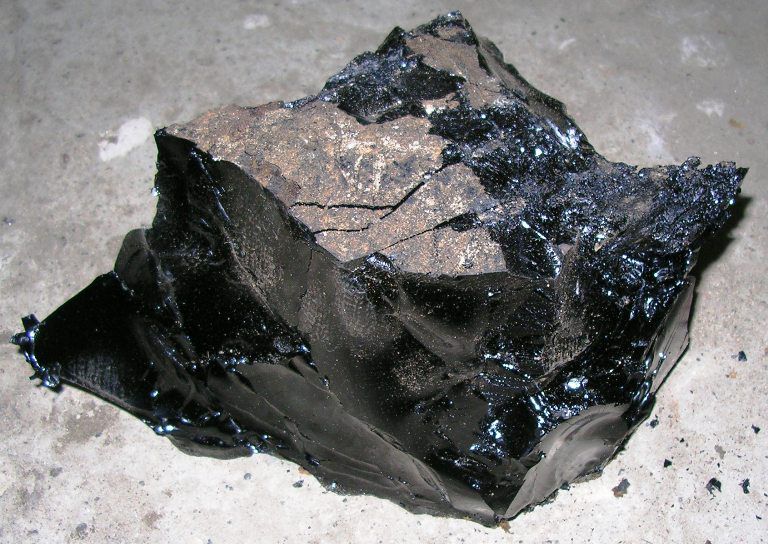 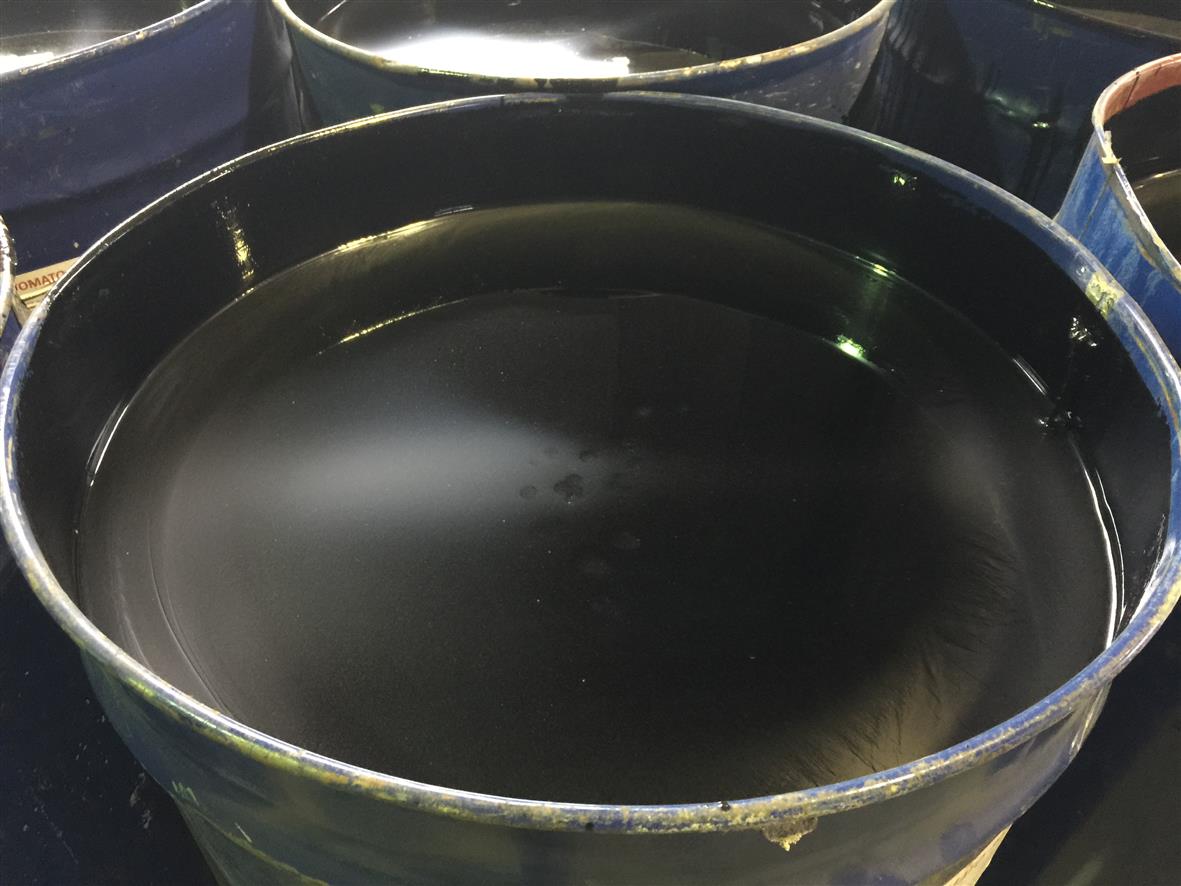 Нефтяные битумы и прочие нефтепродукты
Тема: Нефтяные битумы и прочие нефтепродуктыЦель: Получить представление о назначении, составе и требованиях к качеству битумовЗадача: Изучить виды, назначение и характеристики битумов
Битум – твердый или смолоподобный продукт, представляющий собой смесь углеводородов и их азотистых, кислородистых, сернистых и металлосодержащих производных.Битумы не растворимы в воде, полностью или частично растворимы в бензоле, хлороформе, сероуглероде и других растворителях.Битумы классифицируются на природные и искусственные. Природные битумы – это составная часть горючих ископаемых. 
Искусственные (технические) битумы – это остаточные продукты переработки нефти, каменного угля и сланцев. По составу сходны с природными битумами.
Классификация битумов:• Битумы нефтяные вязкие – дорожные, строительные, кровельные, специальные;• Битумы нефтяные жидкие – дорожные;
Дорожный битум – наиболее востребованный среди всех перечисленных видов материал. Распространенность данного вида битумов объясняется масштабным дорожным строительством. Данный вид битума может быть вязким или жидким. Вязкий используется в качестве основного вяжущего компонента при укладке дорог, а также при их ремонте – он повышает эластичность и мягкость горячего асфальта, тем самым облегчая его укладку. Жидкий дорожный битум производится с помощью добавления нефтяных растворителей к вязкому. Тип дорожного битума (БН, БНД) выбирается, исходя из климатических особенностей конкретного региона.
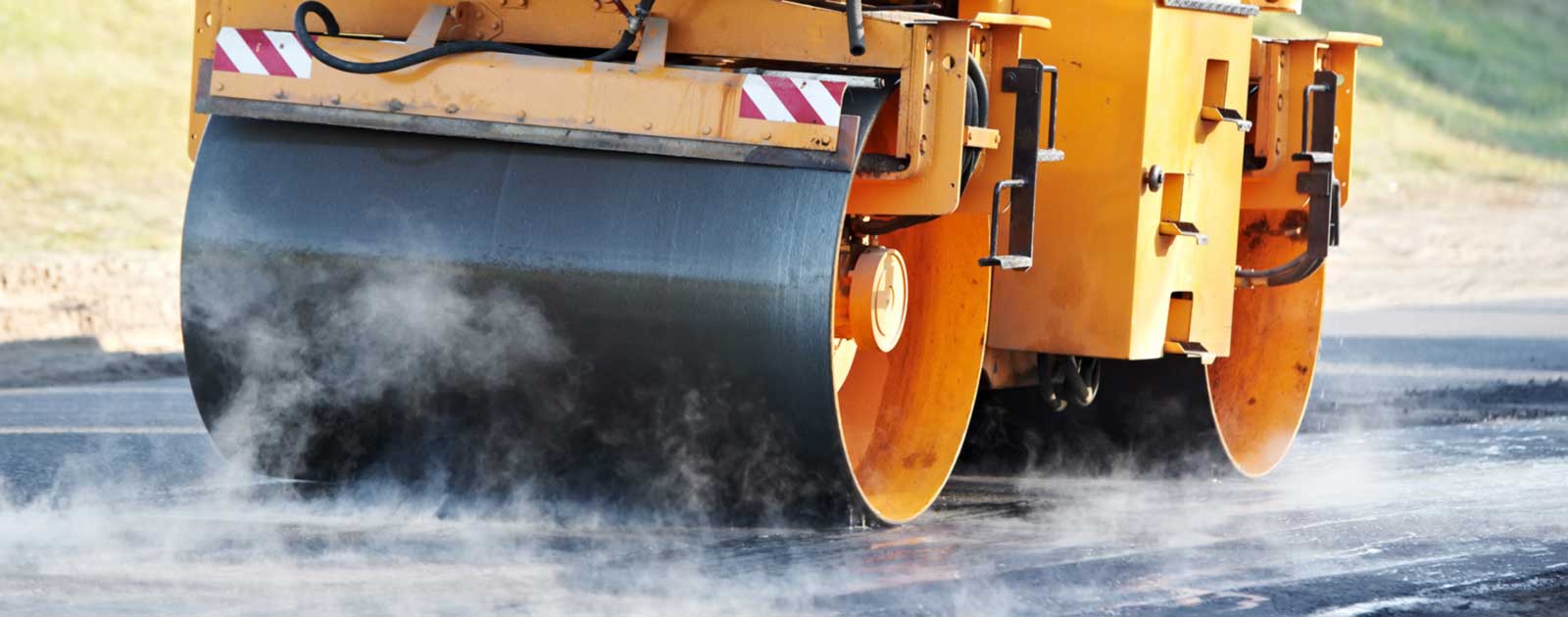 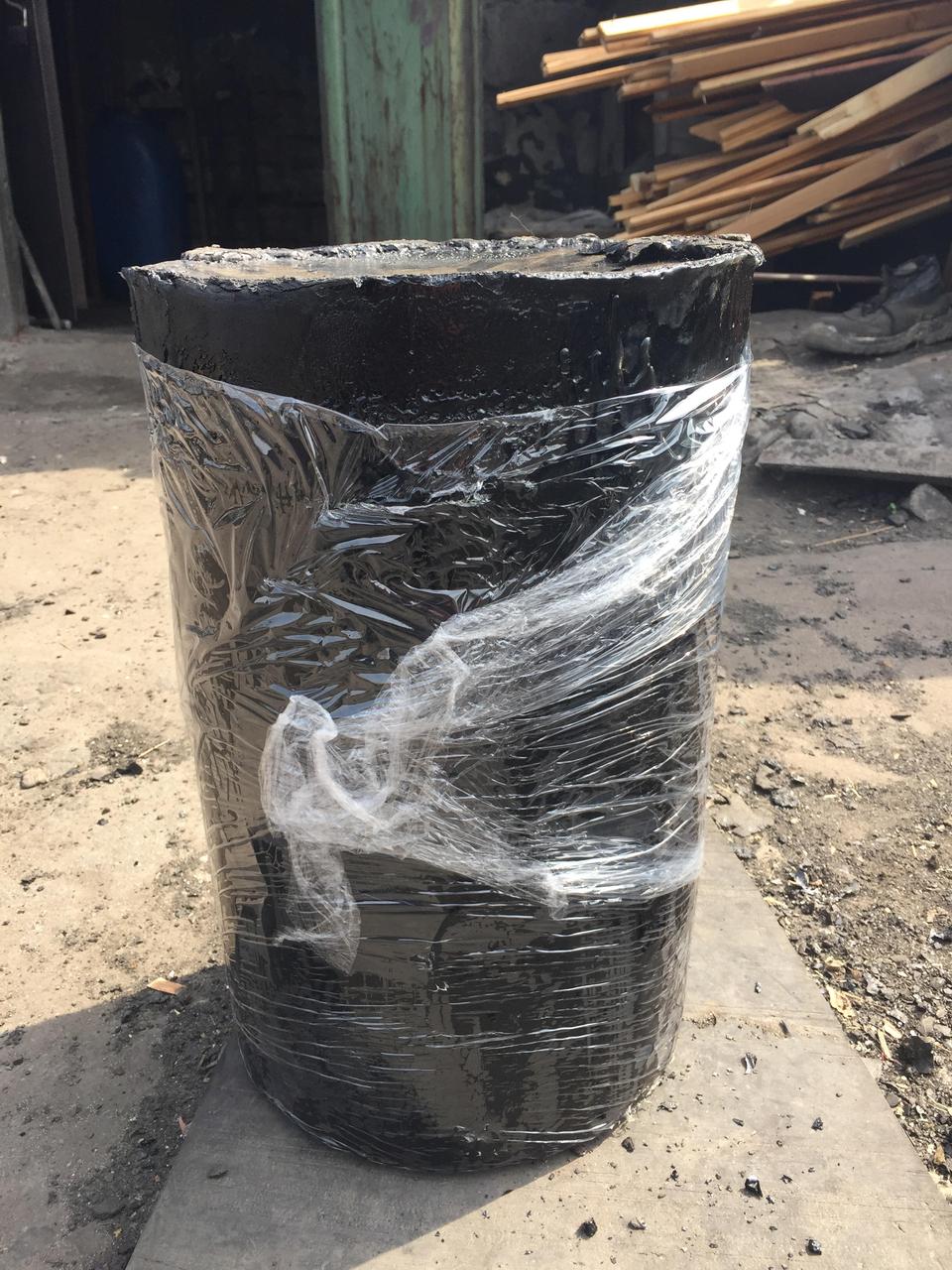 Характеристики вязких дорожных битумов
Изоляционные битумные покрытия используются в основном для длительной защиты разнообразных труб от коррозии. Мастики на основе битума могут иметь в своем составе пластификаторы (нефтяные масла, каучук), которые способствуют сохранению эластичности битумной изоляционной мастики при нанесении в условиях низких температур. Изоляционные свойства битума широко используются при производстве рулонных гидроизоляционных материалов.
Характеристики изоляционных битумов
Строительный битум широко применяется для выполнения разного вида работ, в том числе для гидроизоляции бетонных сооружений, подвалов домов и фундаментов. Пластичность материалов, имеющих в своем составе битум, позволяет заделывать ими достаточно широкие трещины (до 0,5 см). Строительный битум применяется, как правило, в горячем виде. Для того чтобы применять его в холодном виде, он должен иметь форму эмульсии или разбавляться растворителями
Характеристики строительных битумов)
Кровельный битум используется при производстве кровельных материалов. Битум может использоваться как для покрытия кровельной основы (покровные битумы), так и для ее пропитки (пропиточные битумы). Покровный битум может быть простым (сырьевым) или окисленным. Окисленный битум имеет лучшие характеристики по теплостойкости
Характеристики кровельных битумов
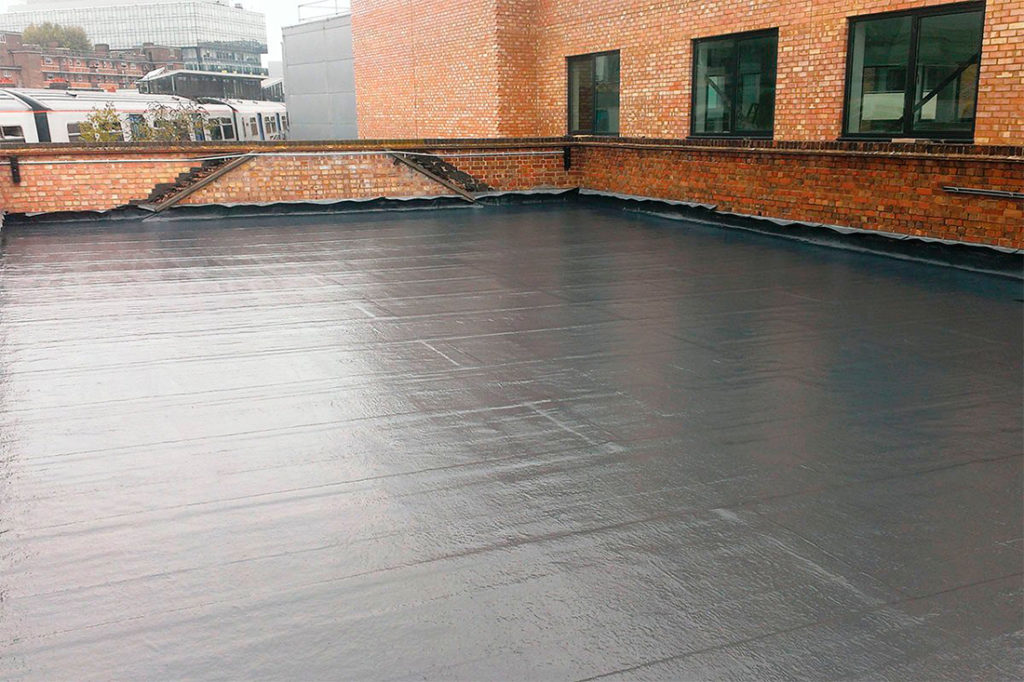 По разным показателям главных свойств, особенно вязкости, пластичности и температуры размягчения, все нефтяные битумы делят на марки:
Для дорожного строительства 
предусматривается пять марок от БНД (битум нефтяной дорожный)-200/300 до БНД-40/60. Численные показатели отражают допустимые для конкретной марки пределы изменения коэффициентов пенетрации при 25°С, и четыре марки БН от 200/300 до БН-60/90
Для строительных работ 
Существуют три марки, которые обозначаются «БН» — битум нефтяной: БН-50/50, БН-70/30 и БН-90/10. В данном случае цифры числителя дроби отражают температуру размягчения по «К и Ш» (кольцо и шар), а знаменатель — это средние значение показателей изменения пенетрации при 25°С
Для кровельных работ 
предусмотрены такие марки: БНК (битум нефтяной кровельный)-45/180, БНК-90/40 и 90/30, а также БНК-45/190. Тут показатель числителя дроби отражает среднее значение показателей температуры размягчения по «К и Ш», а знаменатель — среднее значение показателей пенетрации при 25ºС.
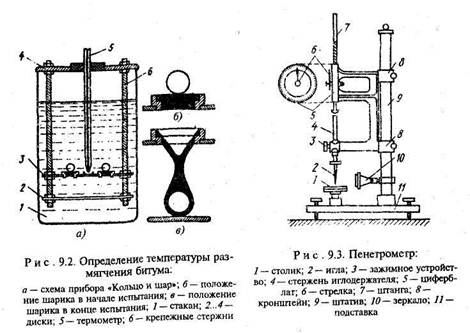 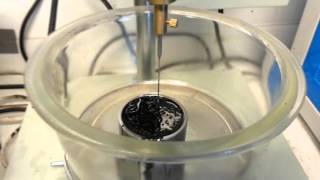 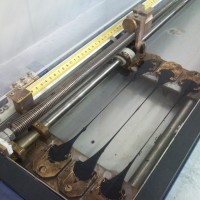 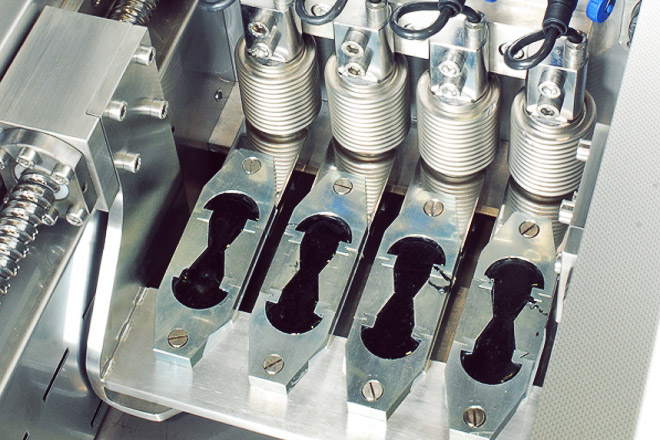